Les adjectifs possessifs
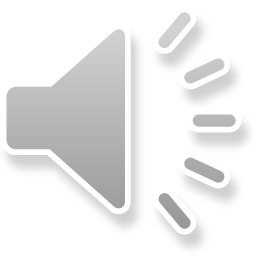 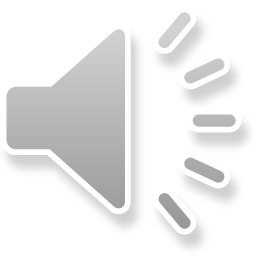 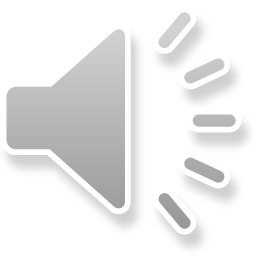 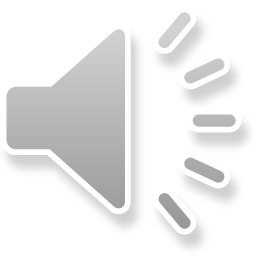 J’aime …….père, …….mère et ………soeurs.
mon
ma
mes
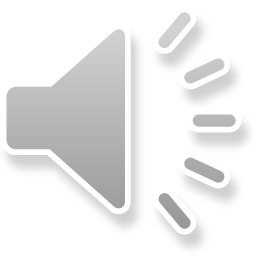 Tu aimes …….père, …….mère et ………frères.
ton
ta
tes
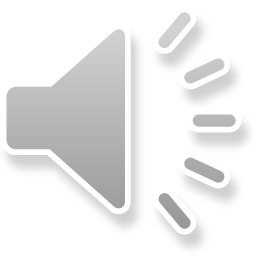 Nous aimons …….père, …….mère et ………soeurs.
notre
notre
nos
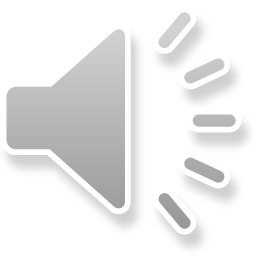 Nous étudions …………leçons et faisons……….devoir.
nos
notre
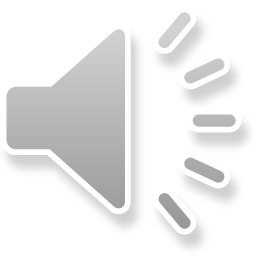 Vous mangez ……………sandwichs et buvez…………bouteille d’eau.
vos
votre
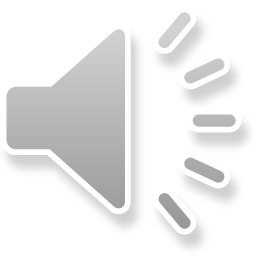 Les enfants visitent……….oncle et ……….cousins
leur
leurs
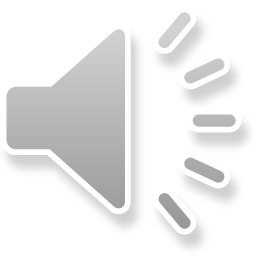